GÉNEROS PICTÓRICOS
NATURALEZAS MUERTAS
BODEGONES
PROFESORA CLAUDIA OLMEDO GONZÁLEZ
OBRAS DE ARTISTAS CHILENOS Y EXTRANJEROS DE DIFERENTES ÉPOCAS Y ESTILOS ARTÍSTICOS QUE TRABAJARON CON ESTE GÉNERO PICTÓRICO.
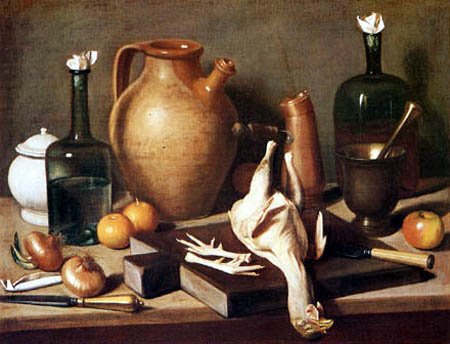 CARLO MAGINI (italiano)
Naturaleza muerta con pollo.
CARAVAGGIO (italiano)
Cesto con frutas.
1596
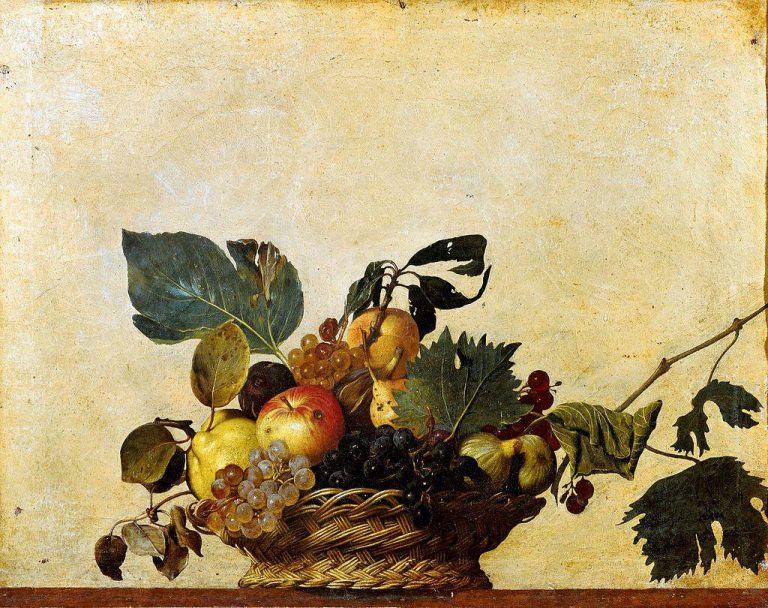 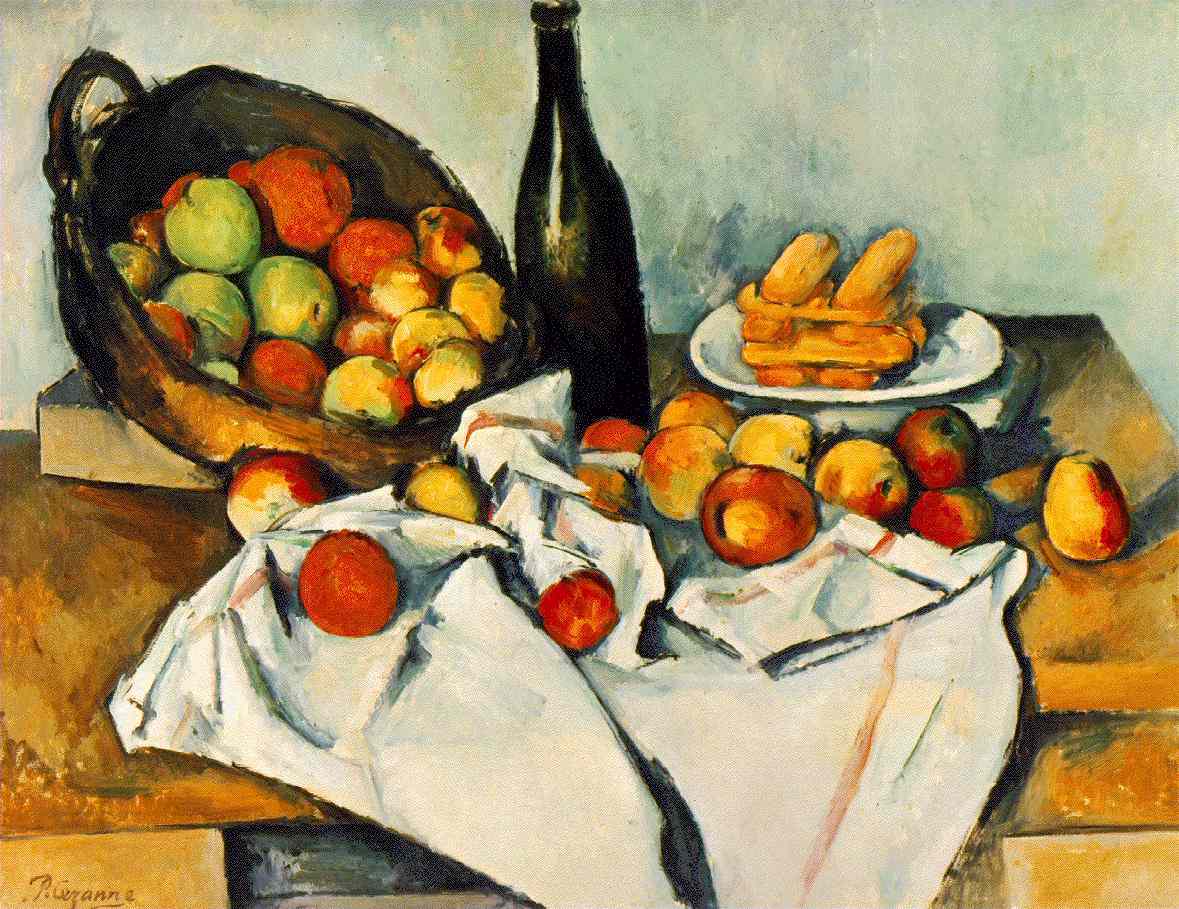 PAUL CEZANNE (francés)
Bodegón con canasta de manzanas.
1890-94
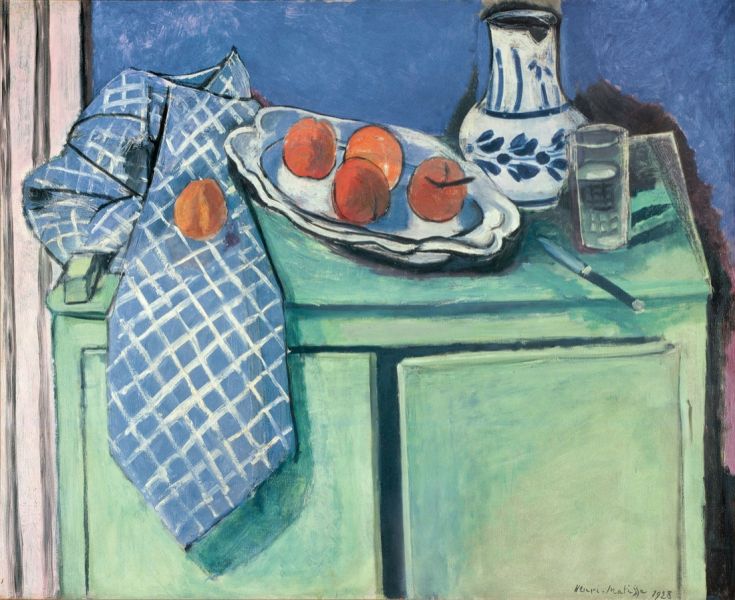 HENRY MATISSE (Francés)
Naturaleza muerta sobre aparador verde.
1928
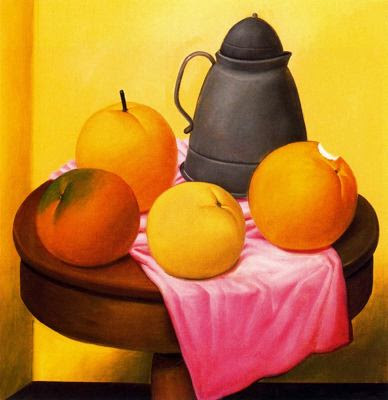 FERNANDO BOTERO (colombiano)
Naturaleza muerta con frutas.
1989
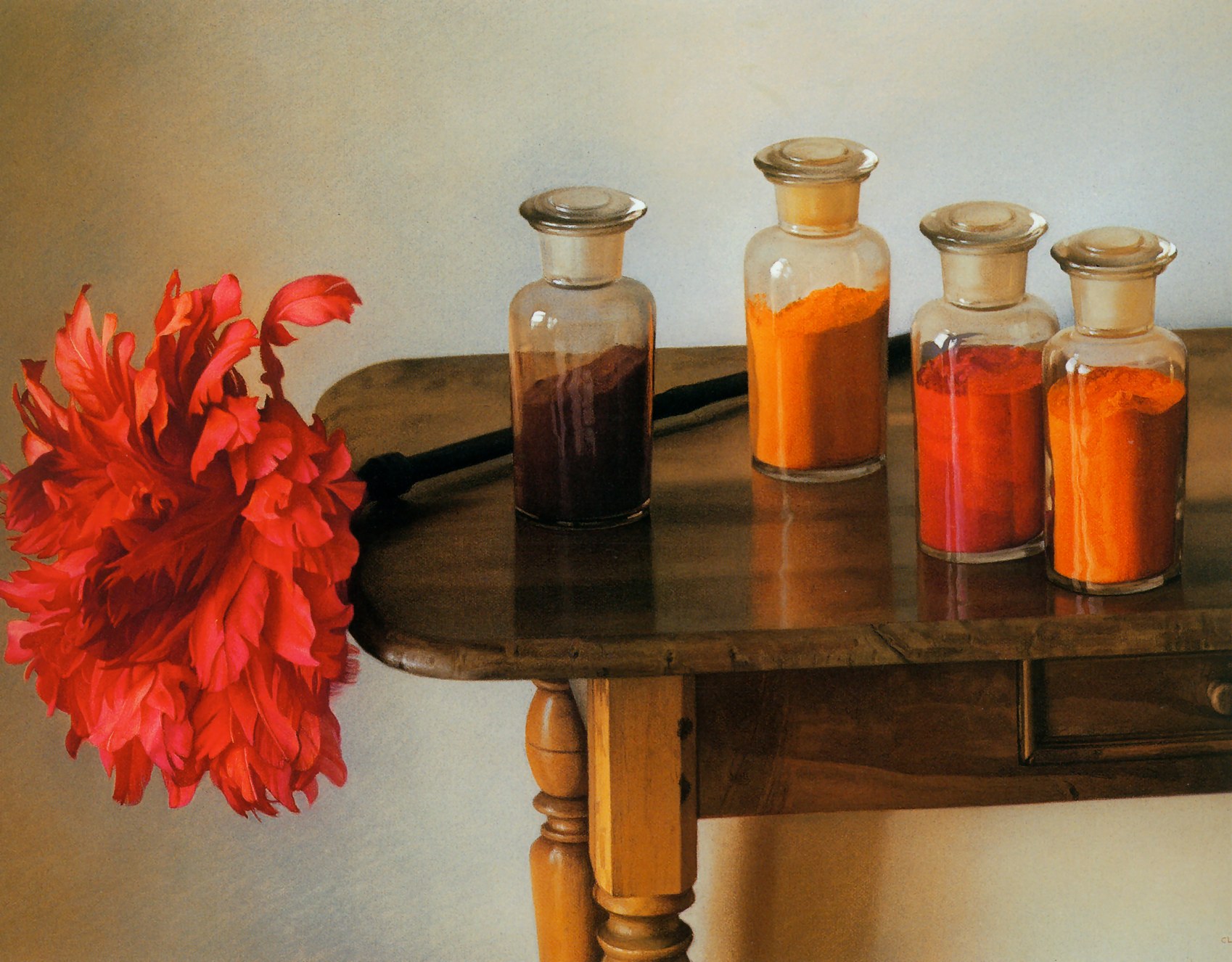 CLAUDIO BRAVO (chileno) Plumero.
1996
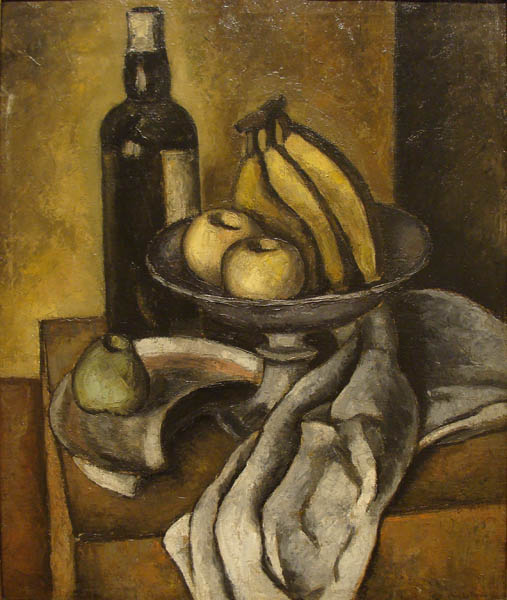 LUIS VARGAS ROSAS (chileno)
Naturaleza muerta.
WILLIAM HARNETT (irlandés)
Objetos para un rato de ocio.
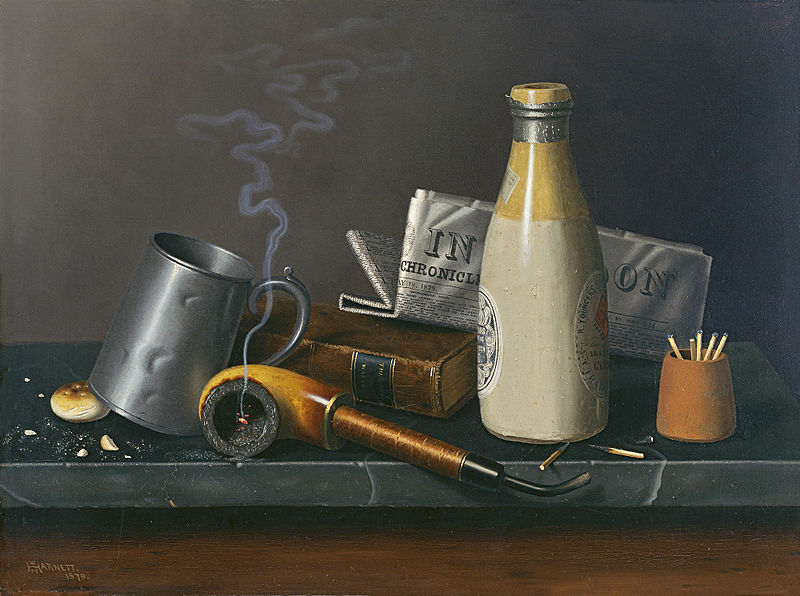 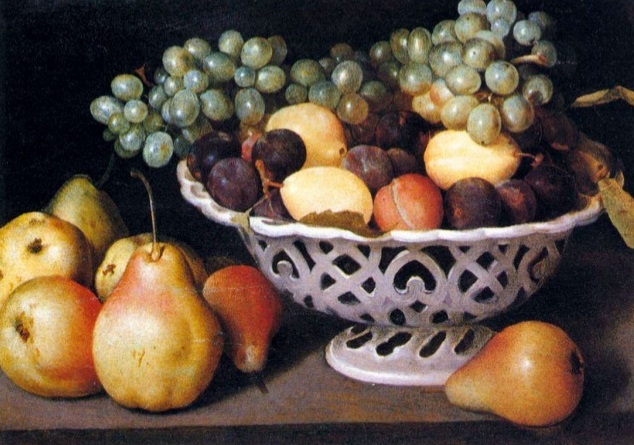 FEDE GALIZIA (italiana)
Cesto de frutas.
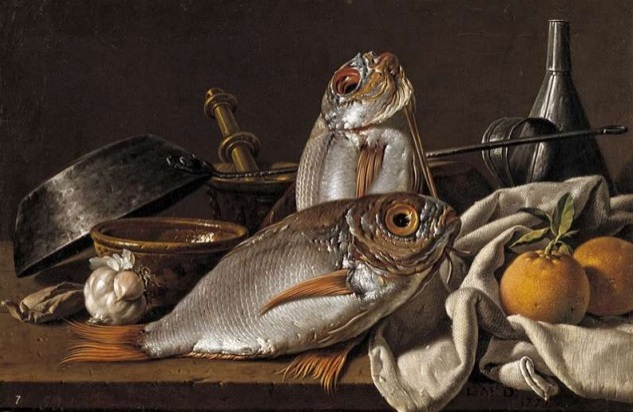 LUIS EGIDIO MELÉNDEZ (español)
Bodegón del besugo.
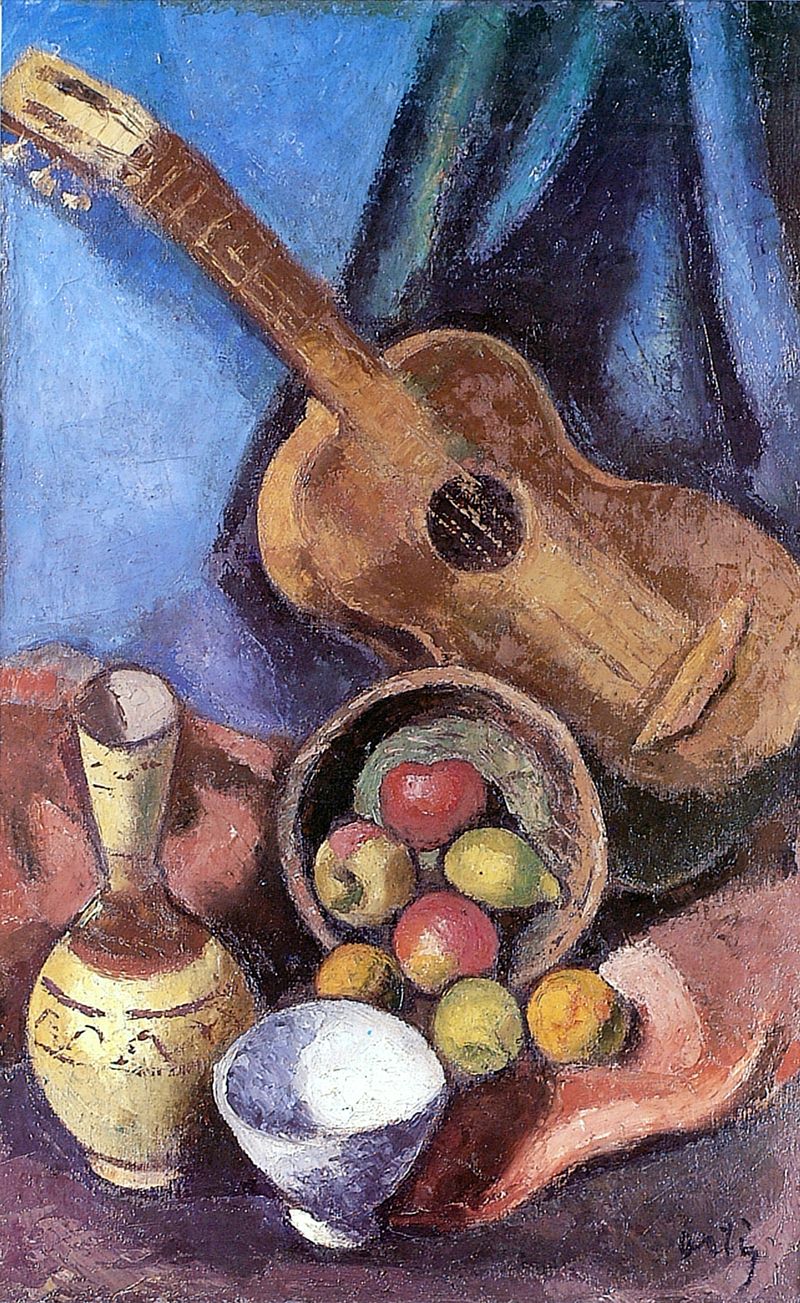 MANUEL ORTÍZ DE ZÁRATE (chileno)
Naturaleza muerta con guitarra.
DIBUJOS DE NATURALEZAS MUERTAS Y BODEGONES CON GRAFITO.
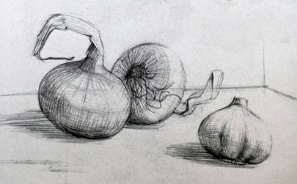 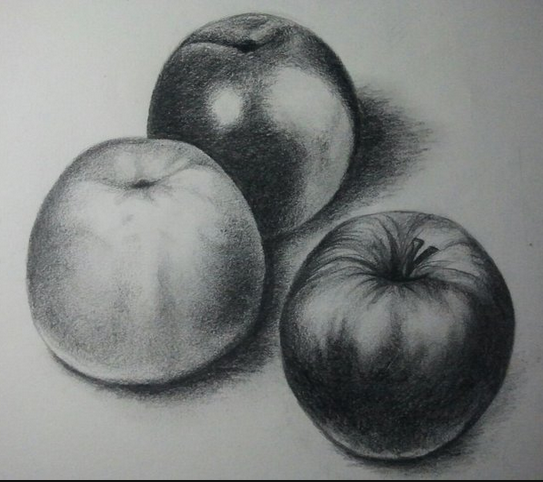 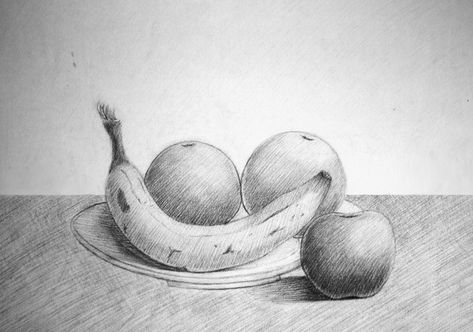 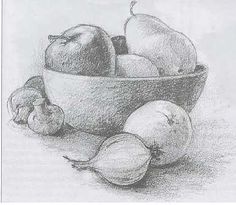 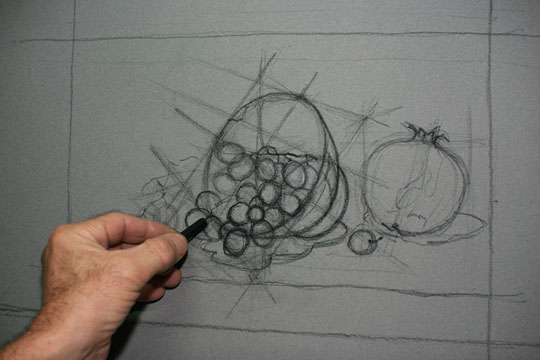 Video de apoyo: como dibujar y dar sombras (copie y pegue el link)
https://www.youtube.com/watch?v=jBSx5Xk1JaA